WP4 Technology Forum 2
Concluding Session
Welcome to Technology Forum 2.
A meeting of the whole Work Package – month 27 of 48.   59 participants
 Interaction with invited experts (EUDAT, Radio, Applications, VO)
 Interaction with WP3 (Software), WP5 (Platform)
 Reports on progress
 From the Review held in November 2020 
 From the individual tasks 4.1, 4.2, 4.3
 From the partners and also invited contributions
 Hack-a-thon sessions – working meeting!!  
 Prepare for the 2nd half of the ESCAPE
 Prepare for the upcoming IVOA Interoperability meeting (May 2021)
2
15/04/21
Hackathons
VO and Solar data / services
 Provenance
 ESFRI Requirements for VO
 Validation of VO services
 pgsphere
 Cross-WP topics – VO and platforms and software
3
15/04/21
Preparation of IVOA Interoperability Meeting. (MS 25)
Announced for May 25-28 (UTC)
 Registration Open now
 Abstracts – May 17

 What ESCAPE topics ?
 Who will participate ? 

 note “focus on Science Platforms”
 note the DM workshop
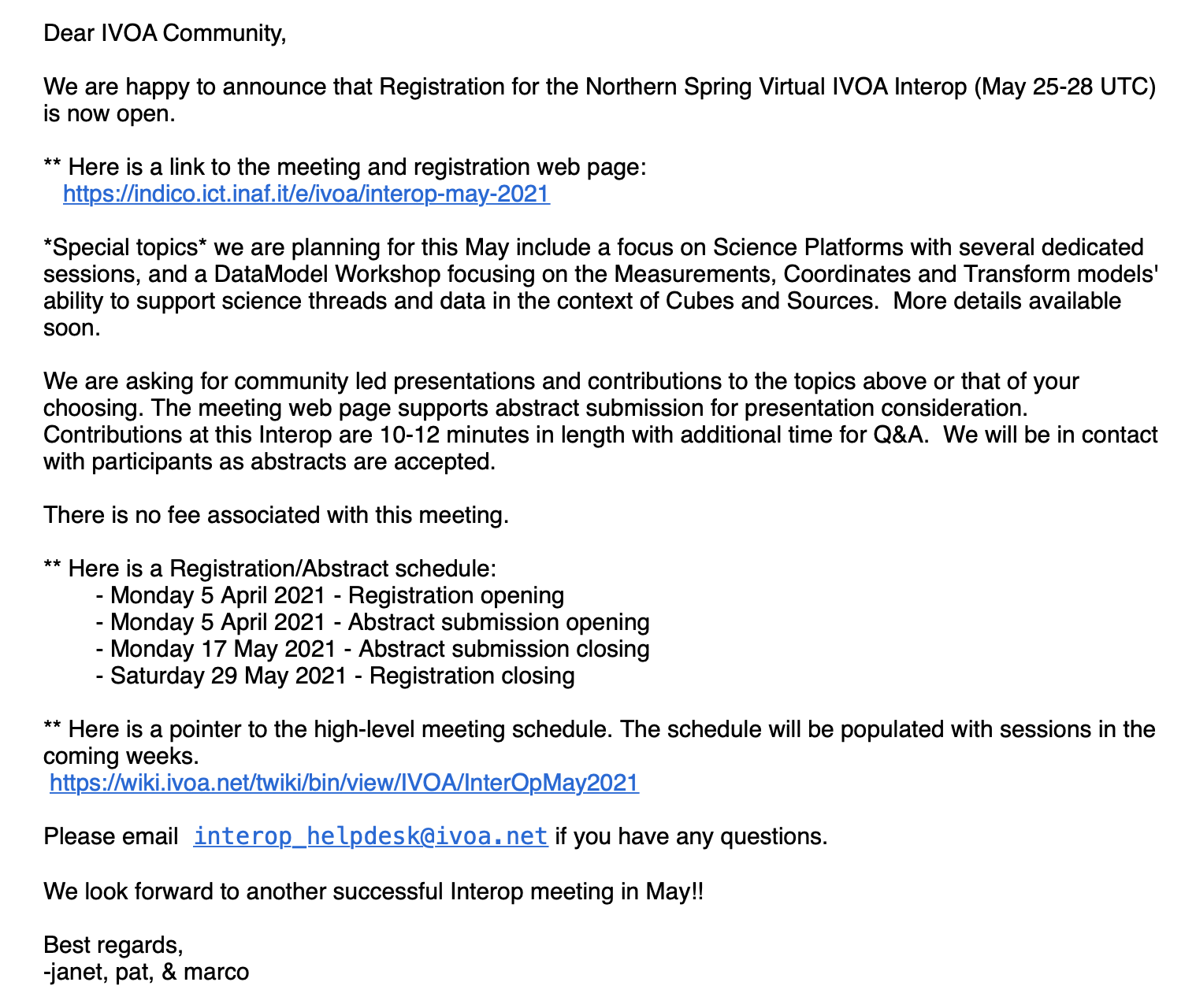 4
15/04/21
2nd half of ESCAPE
Cross-WP activities emphasised 
 Initial results and prototypes have been developed – time to share and discuss
 WP3 – 4 – 5 interaction here very useful for understanding current status
 idea of an All-Hands  meeting  - possibly associated with GA in Sept 2021 
Ideas proposed for cross-WP coordination in a training event (~mid 2022)
 Project level coordination
 ESFRI activities in the WPs and Technical coordination
 Test science cases – The user perspective 
 WP4 – need to express relevant activities as science cases
 EOSC is maturing – expect more activities in EOSC related meetings
 Explaining VO as an established infrastructure with well defined interfaces
 Task 4.1 – adapt to match the possibilities offered by EOSC
5
15/04/21
◉◉◉
Calendar :Deliverables andMilestones
◉
✓
◉◉
✓
◉ WP specific meetings
◉◉
✓
◉
◉◉◉
◉ Technology Forum – Strasbourg, 4-6 Feb, 2020
✓
✓
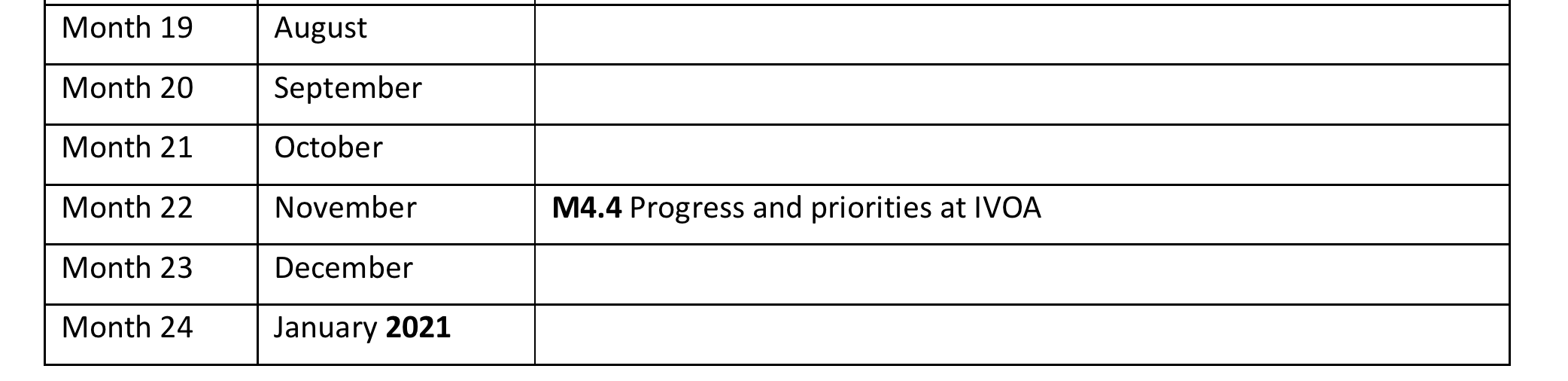 ◉◉
✓
✓
6
15/04/21
On-line School
Upcoming:

IVOA Interoperability Meeting – May 2021

Hands-on Workshop for Data Providers 
June ~23-25, 2021  - To be announced soon!
ESCAPE and open participation

General assembly probably ~Sept 2021 – expect update of Work Plan!!  (All partners expected to provide input and status and plans)

WP4 2nd School – Science with interoperable data
(Schedule for Q2 2022??)

IVOA Interoperability Meeting – November 2021

Task 4.3 Demonstration - ~ Jan 2022
We are here
Technology Forum 2
TBD
TBD
TBD
October 2022
6 Month no-cost extension to January 2023
7
15/04/21
Please keep up to date with Wiki pages:
https://wiki.escape2020.de/index.php/WP4_-_CEVO
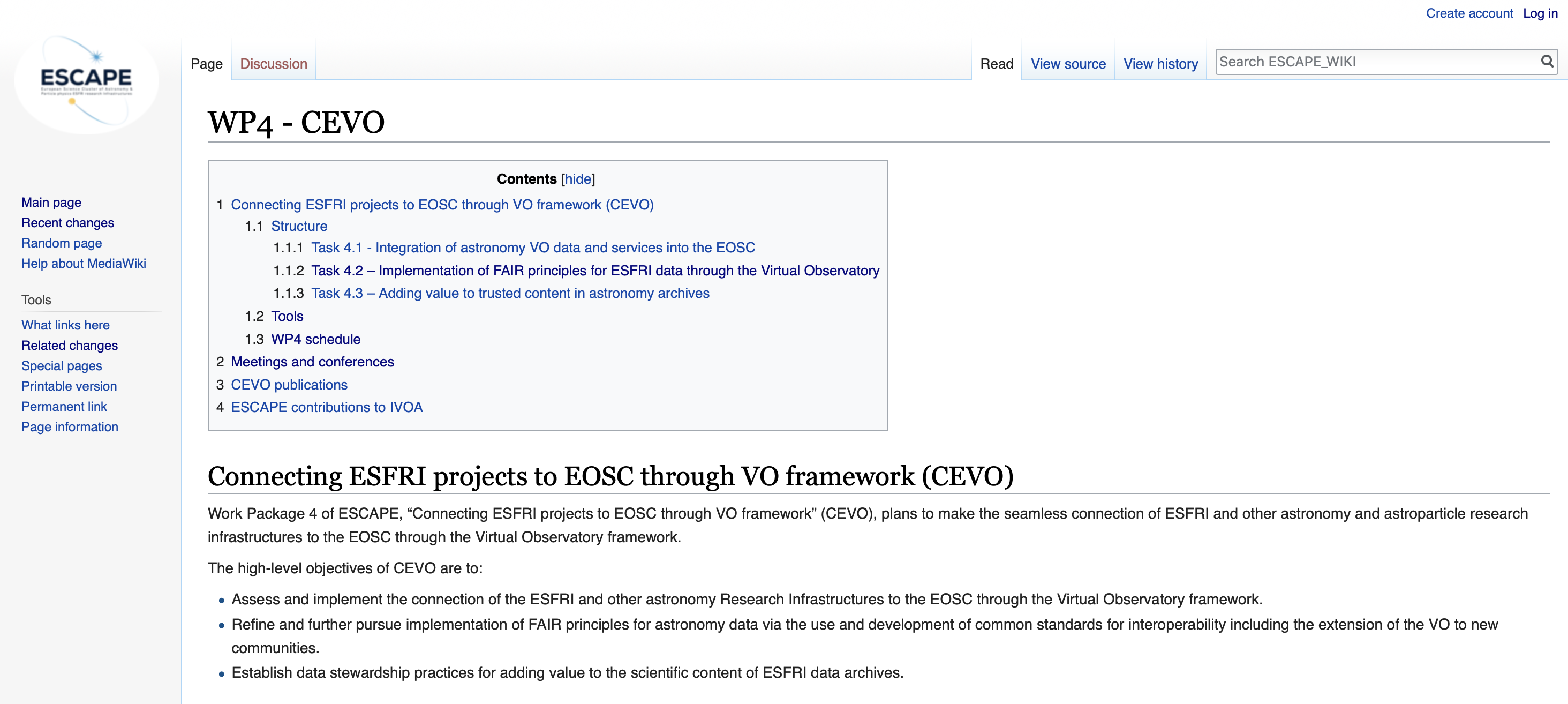 8
15/04/21
Updating information on the wiki
Collecting the papers published relevant to WP4
 Listing events where you present ESCAPE WP4 topics (and a copy of slides is appreciated)
 Links to all meetings – and please use the Indico where useful

 Please let us know any requests you have for information to include there
9
15/04/21
Thanks for your participation !!
10
15/04/21